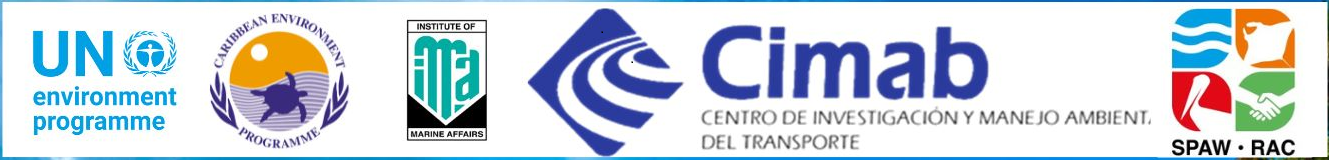 Meeting objectives:
Provide an overview of the issue surrounding the Sargassum inundations in the Wider Caribbean Region and the potential link between these mass inundations and rising nutrient pollution in the marine environment.
Identify data gaps and needs, as well as opportunities for improved data collection and analysis
Respond to the decisions of the LBS and SPAW COPs for greater integration between the AMEP and SPAW Sub programmes, including the regional activity centers (RACs).
Identify potential joint activities for the Monitoring and Assessment OEWG and the SPAW Sargassum Working Groups for inclusion in the Sargassum Working Group's Action Plan and the Monitoring and Assessment OEWG work plan.
Outline potential recommendations to be considered at the LBS and SPAW Scientific Technical Advisory Committees.